Комп’ютерна графіка
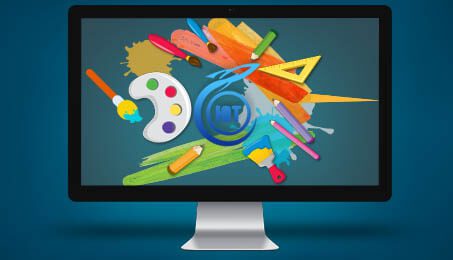 Мета курсу «Комп’ютерна графіка
Формування в студентів знань та умінь, необхідних для ефективної обробки інформації, поданої в графічній формі, а також для використання комп’ютерних зображень у навчальній і професійній діяльності. 
Курс містить повні і систематизовані відомості про комп’ютерну графіку і можливості її використання у сфері дизайну і реклами в рамках сучасних інформаційних технологій.
Основні завдання
Завданням комп'ютерної графіки є звільнення людини від виконання трудомістких графічних операцій. В результаті вивчення дисципліни студенти повинні знати можливості, функції та застосування графічних файлів , основи побудови графічних зображень з використанням векторної та растрової графіки, основи кольороутворення, моделі кольору, графічні редактори.
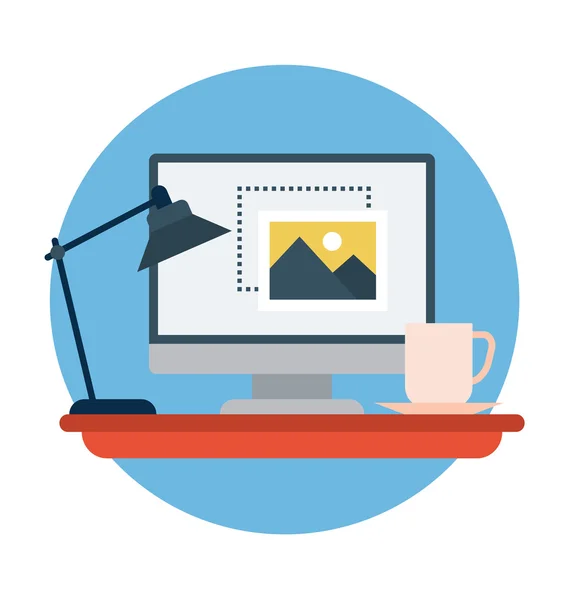 Методи навчання
Поєднання практичних (виконання лабораторних робіт) форм навчання з  лекційним теоретичним матеріалом, спрямованих на оволодіння майбутніми спеціалістами базових знань з побудови растрових і векторних зображень, оволодіння принципами організації та типами колірних моделей.
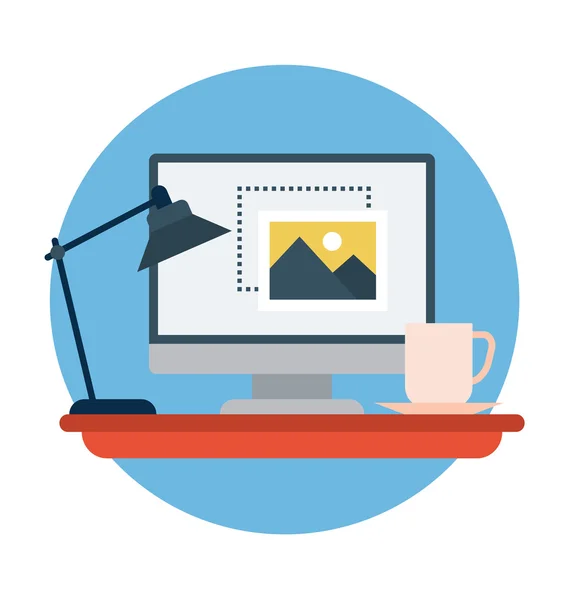 ПРОГРАМА ДИСЦИПЛІНИ ВКЛЮЧАЄ НАСТУПНІ ТЕМИ:
Змістовий модуль 1 Використання комп’ютерної графіки в інформаційному дизайні. 
1. Загальні відомості про комп'ютерну графіку. 
2. Колір в комп'ютерній графіці 
3. Інструментальні засоби растрових редакторів. Графічний редактор Adobe Photoshop 
4. Робота з текстом у Adobe Photoshop 
5. Інструментальні засоби векторних редакторів. Програма Corel Draw 
6. Конвертація і обмін зображеннями між різними програмами. Растеризація і векторизація
 
Змістовий модуль 2 Основи створення комп’ютерних презентацій 
7. Поняття комп’ютерної презентації . Введення в Macromedia Flash технології. 
8. Робота з растровою та векторною графікою в Macromedia Flash 
9. Анімація та її види. Інтерактивність. Звукове супроводження. 
10. Налагодження параметрів Flash.
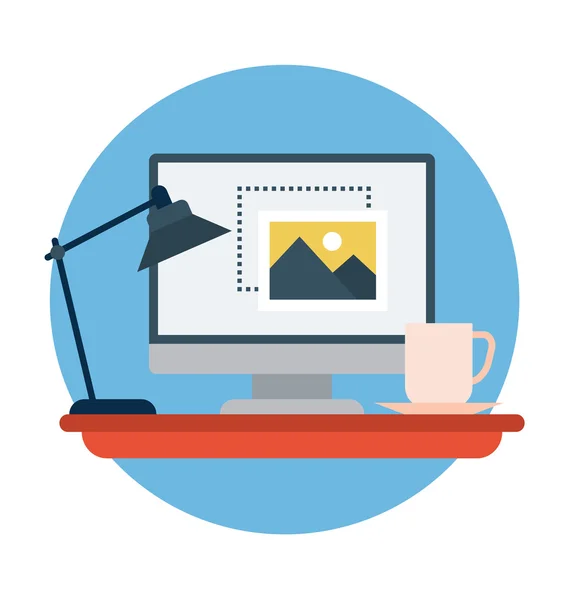 ТЕМИ ЗАНЯТЬ:(семінарських, практичних)
Змістовий модуль 1 Використання комп’ютерної графіки в інформаційному дизайні 
Загальні відомості про комп'ютерну графіку
Колір в комп'ютерній графіці
Інструментальні засоби растрових редакторів. Графічний редактор Adobe Photoshop
Робота з текстом у Adobe Photoshop
Інструментальні засоби векторних редакторів. Програма Corel Draw
Конвертація і обмін зображеннями між різними програмами. Растеризація і векторизація
 
Змістовий модуль 2 Основи створення комп’ютерних презентацій 
 Поняття комп’ютерної презентації . Введення в Macromedia Flash технології
Робота з растровою та векторною графікою в Macromedia Flash
Анімація та її види. Інтерактивність. Звукове супроводження
Налагодження параметрів Flash
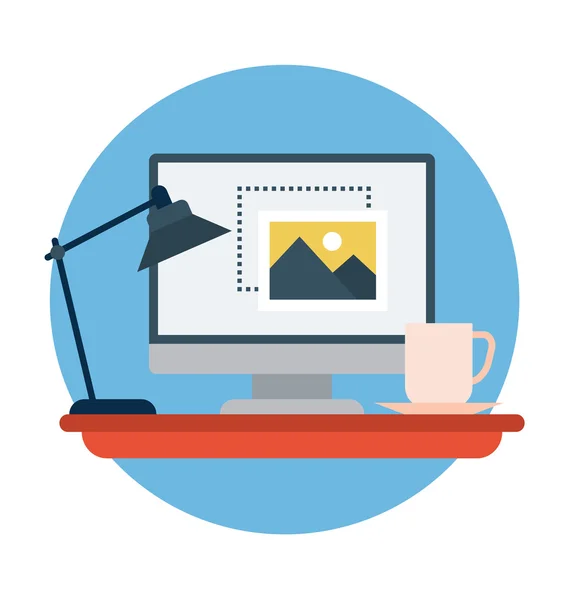 Згідно з вимогами освітньо-професійної програми (програмні результати навчання) здобувачі освіти повинні
знати призначення, можливості, засоби, технології і сфери застосування комп’ютерної графіки;
володіти принципами побудови растрових і векторних графічних зображень;
знати основні параметри комп’ютерних зображень;
володіти принципами організації та типами колірних моделей;
володіти поняттями про формати графічних файлів, їхні основні характеристики та перетворення;
Вміти:
вміти редагувати зображення в програмі Adobe Photoshop:
вміти виділяти фрагменти зображень із використанням різних інструментів (область, ласо, чарівна паличка й т.д.);
знати основи редагування фотографії з використанням різних засобів художнього оформлення;
демонструвати знання зберігання виділеної області для наступного використання;
вміти монтувати фотографії (створювати багатошарові документи), розфарбовувати чорно-білі ескізи й фотографії;
застосовувати до тексту різні ефекти;
набути програмні компетентності:
здатність застосовувати методи обробки зображень у растрових і векторних графічних редакторах;
здатність застосовувати зображення в офісних і гіпертекстових документах, поліграфічних виданнях та мультимедійних продуктах.
знати особливості, переваги та недоліки растрової графіки;
володіти способами одержання колірних відтінків на екрані та принтері;
володіти способами зберігання зображень у файлах растрового формату;
Міждисциплінарні зв’язки
Навчальний курс «Комп’ютерна графіка» має взаємозв’язки з «Алгоритмами та структурами даних», «Практика з web-програмування».
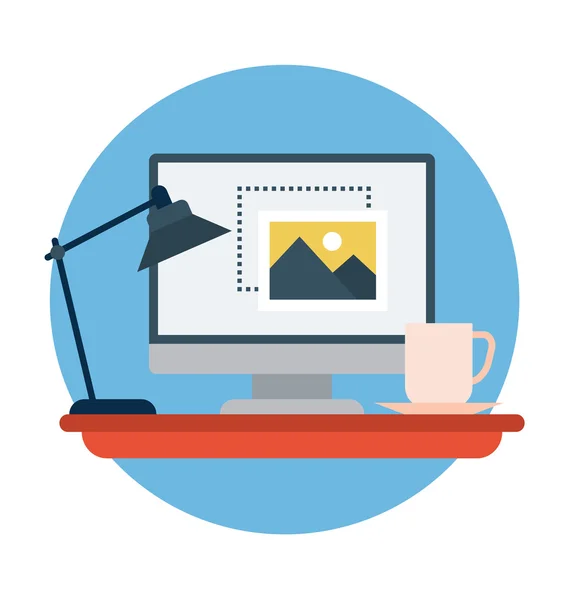 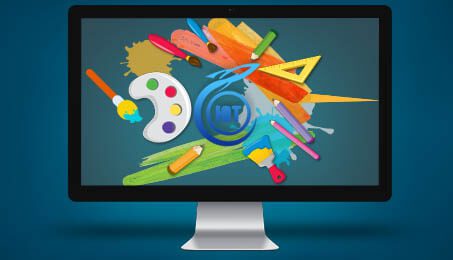 Програмні результати навчання:
вміти конструювати та реалізовувати графічні алгоритми інструментальними засобами графічних редакторів, створювати растрові і векторні зображення з графічних примітивів, обробляти цифрові фотографії;
вміти форматувати векторні рисунки, налаштовувати їх параметри та растеризацію;
вміти створювати комп’ютерні презентації у різних програмних середовищах з використанням різнотипної інформації: тексту, звуку, графіки, відеоряду, настроювати параметри презентацій та їх складових, застосовувати елементи комп’ютерної анімації, керувати аудіо- та відеорядом;
використовувати у презентаціях інтерактивних елементів, уміти добирати найбільш вдалий спосіб подання матеріалу, керувати показом презентації.